Thứ sáu ngày 11 tháng 2 năm 2022
Toán 
Tháng - Năm
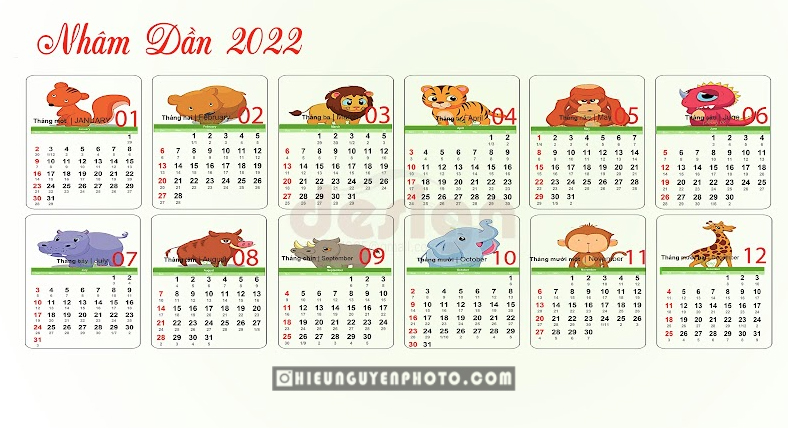 - Một năm có 12 tháng.  
   - Gồm những tháng: tháng Một, tháng Hai, tháng Ba, tháng Tư, tháng Năm, tháng Sáu, tháng Bảy, tháng Tám, tháng Chín, tháng Mười, tháng Mười một, tháng Mười hai.
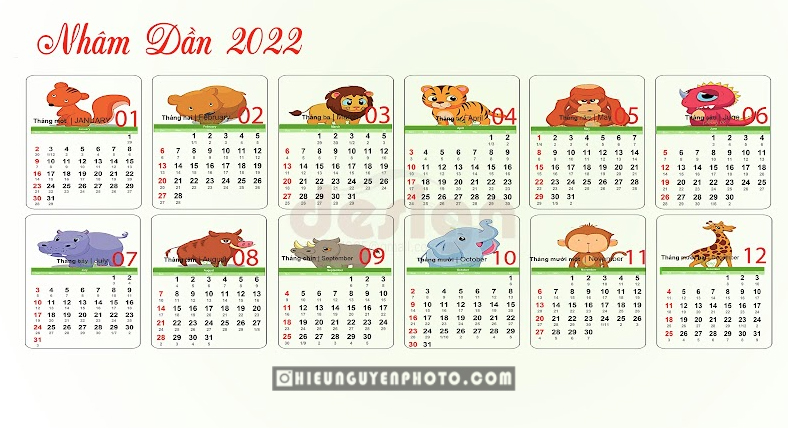 Tháng1
Tháng 3
Tháng 5
Tháng 7
Tháng 8
Tháng 10
Tháng 12
31 ngày
31 ngày
31 ngày
31 ngày
31 ngày
31 ngày
31 ngày
SỐ NGÀY TRONG TỪNG THÁNG
Th¸ng 1
Tháng 2
Th¸NG 3
Tháng 4
Th¸ng 5
Tháng 6
28 ngày
30 ngày
31 ngµy
31 ngµy
30 ngày
31 ngµy
hoặc
29 ngày
Th¸ng 8
Th¸ng 7
Tháng 9
Th¸ng 10
Th¸ng 12
Tháng 11
31 ngµy
31 ngµy
30 ngày
31 ngµy
30 ngày
31 ngµy
- Các tháng có 31 ngày:
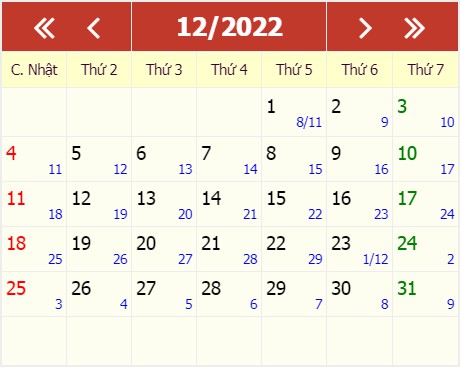 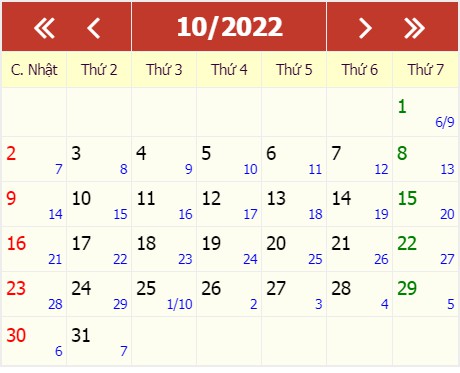 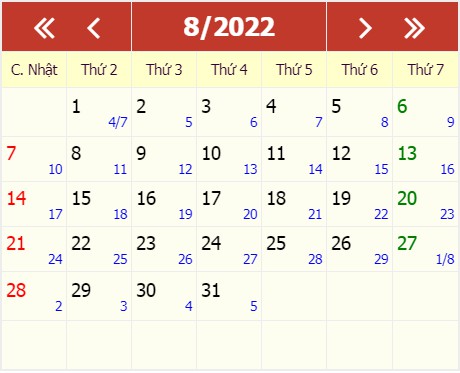 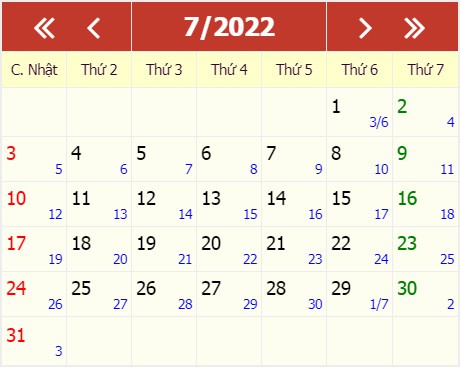 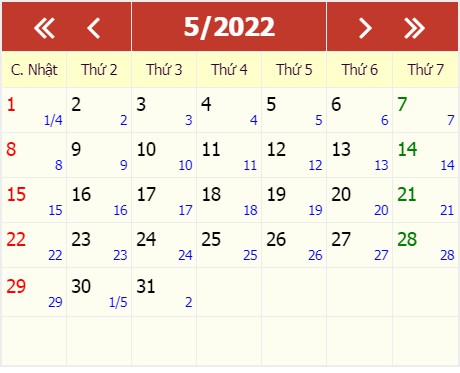 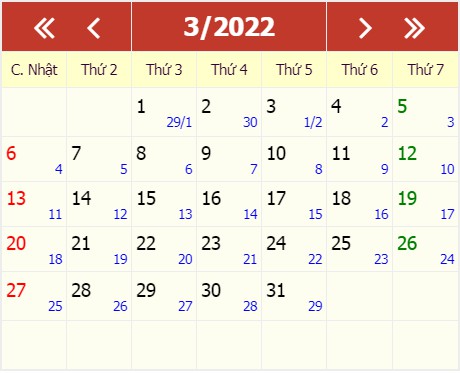 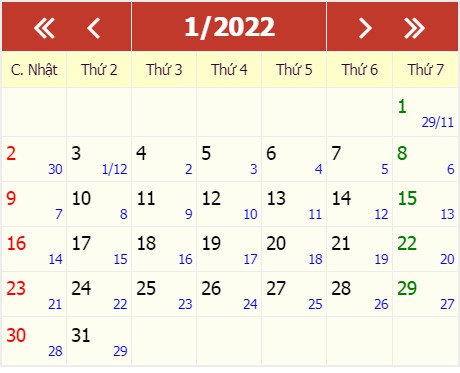 - Các tháng có 30 ngày:
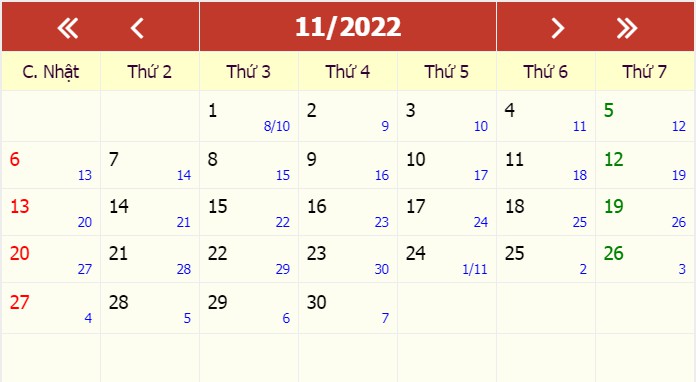 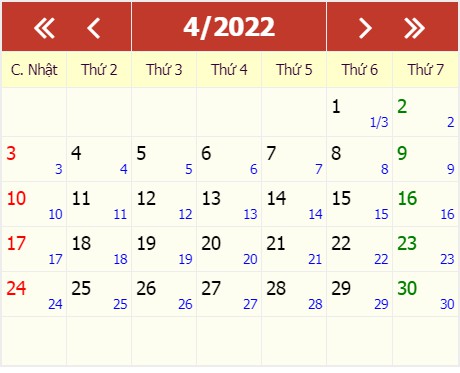 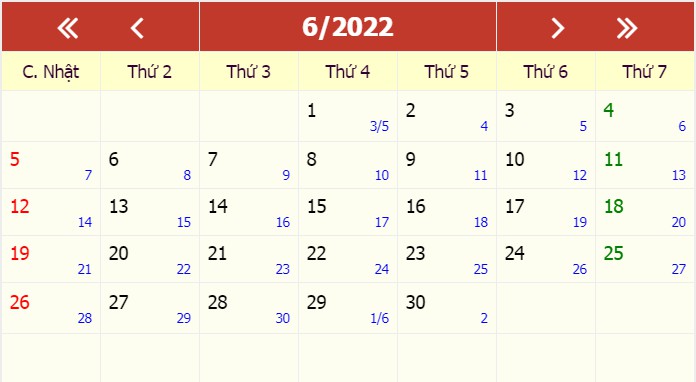 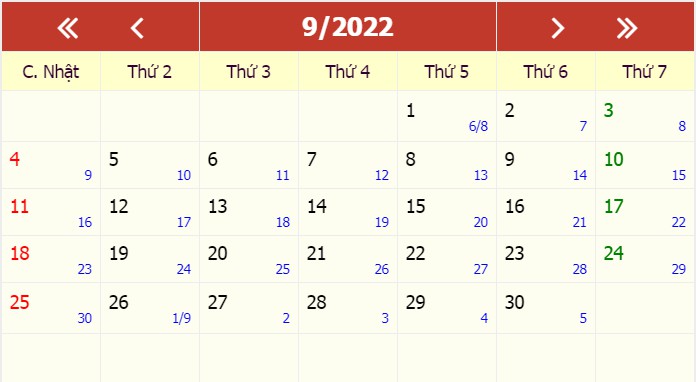 - Tháng có 28 ngày hoặc 29 ngày:
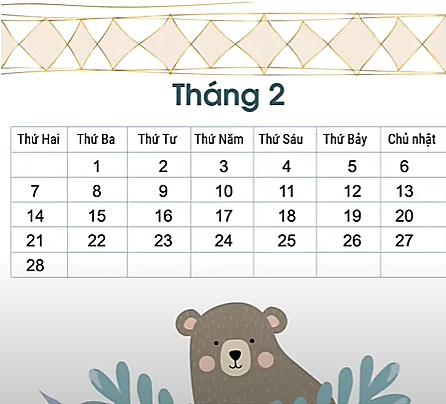 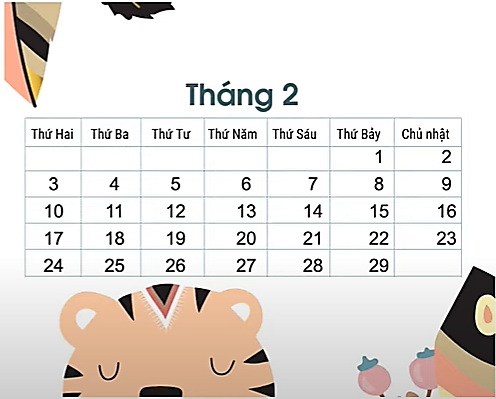 Tháng 2 có 28 ngày.
Tháng 2 có 29 ngày.
[Speaker Notes: - Tháng có 29 ngày là năm nhuận.]
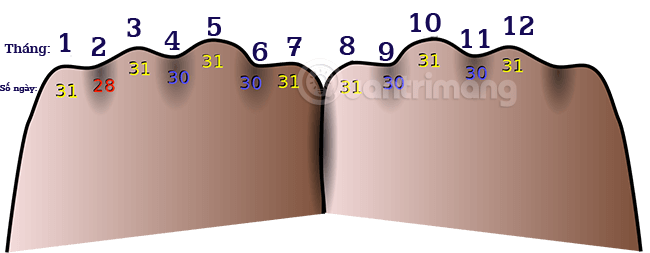 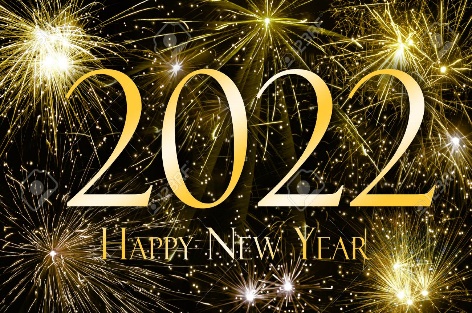 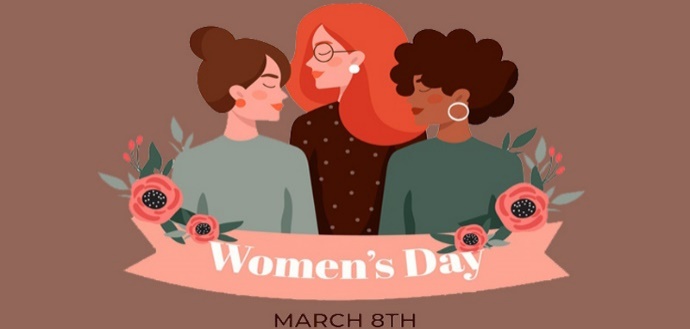 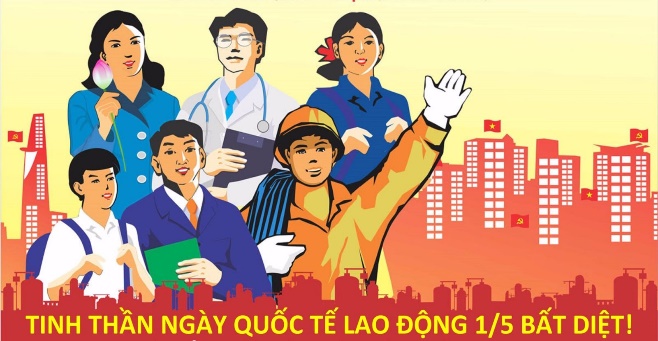 Tết Dương lịch
Ngày Quốc tế Lao động
Ngày Quốc tế Phụ nữ
Ngày 27 tháng 2
Ngày 1 tháng 6
Ngày 30 tháng 4
Ngày 8 tháng 3
Ngày 1 tháng 5
Ngày 1 tháng 1
Ngày 
Giải phóng miền Nam Thống nhất Đất nước
Ngày Quốc tế Thiếu nhi
Ngày Thầy thuốc Việt Nam
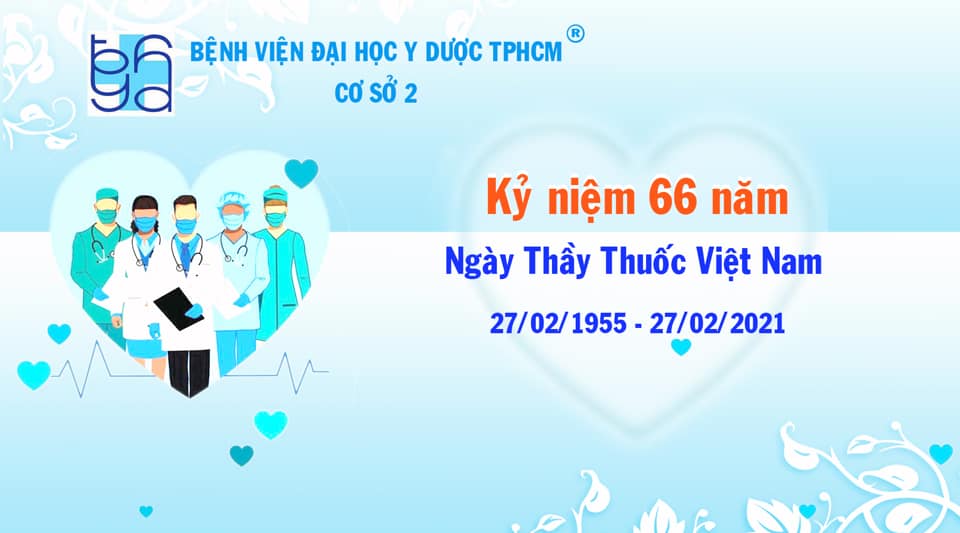 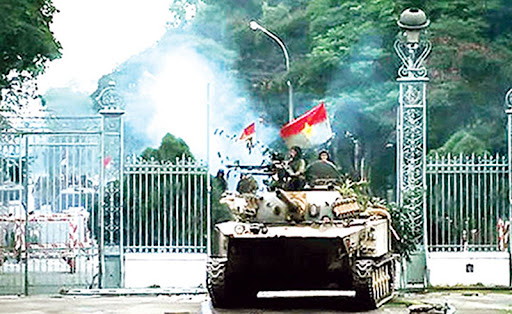 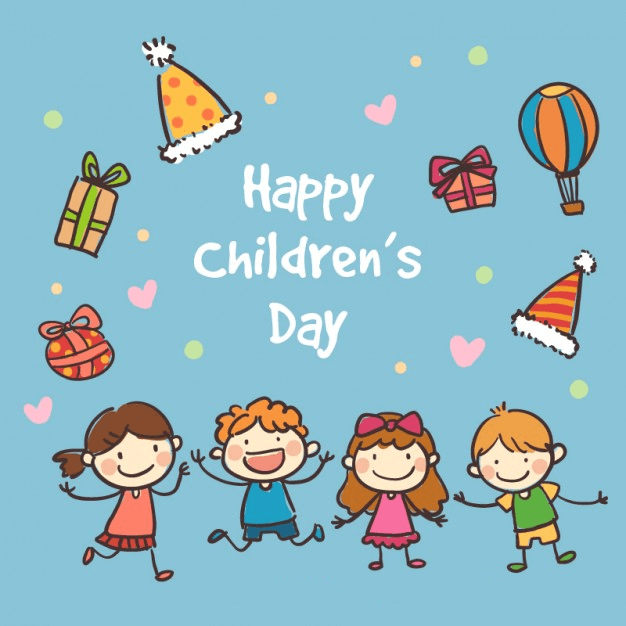 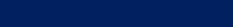 [Speaker Notes: - Các ngày lễ trong năm.]
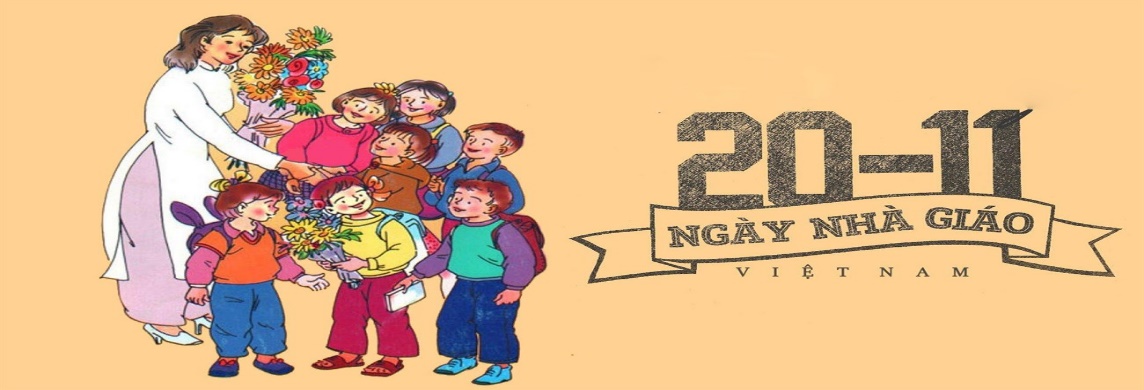 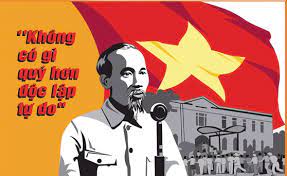 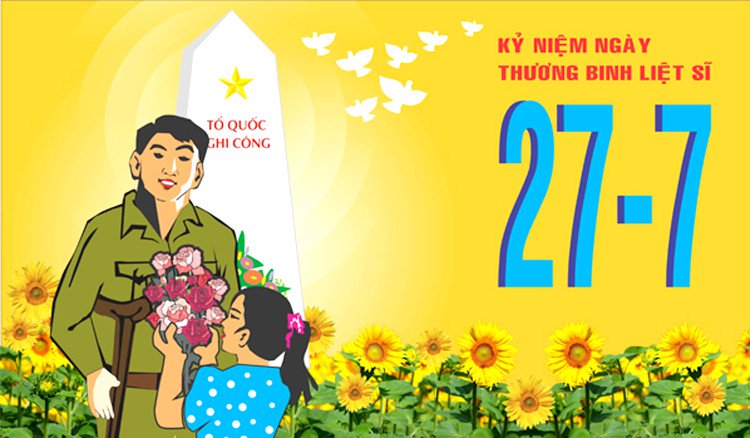 Ngày 
Nhà giáo Việt Nam
Ngày 
Quốc khánh
Ngày Thương binh liệt sĩ
Ngày 20 tháng 10
Ngày 19 tháng 8
Ngày 22 tháng 12
Ngày 2 tháng 9
Ngày 27 tháng 7
Ngày 20 tháng 11
Ngày 
Thành lập Hội Liên hiệp Phụ nữ Việt Nam
Ngày thành lập Quân đội Nhân dân
Ngày Công an Nhân dân
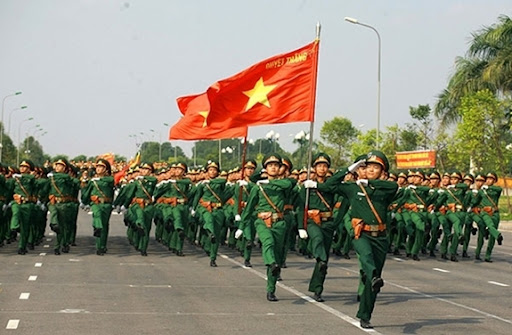 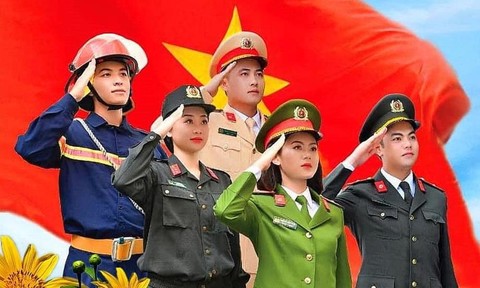 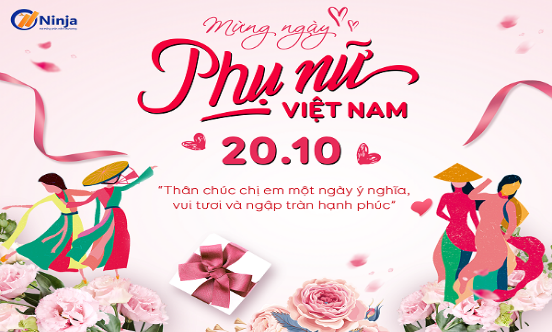 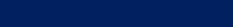 [Speaker Notes: - Ngày 19/8 còn là ngày Cách mạng Tháng Tám thành công.]
Luyện tập
Bài 1. Trả lời các câu hỏi sau:
Tháng này là tháng mấy? 
Tháng sau là tháng mấy? 
Tháng 1 có bao nhiêu ngày? 
Tháng 3 có bao nhiêu ngày? 
Tháng 6 có bao nhiêu ngày? 
Tháng 7 có bao nhiêu ngày? 
Tháng 10 có bao nhiêu ngày? 
Tháng 11 có bao nhiêu ngày?
Tháng 1
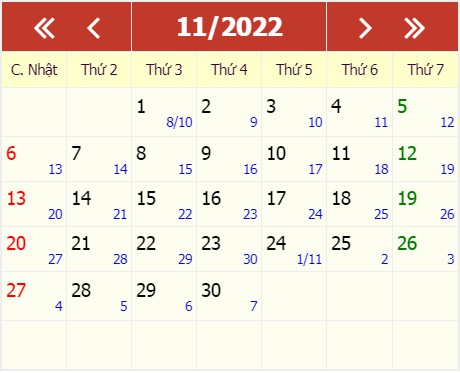 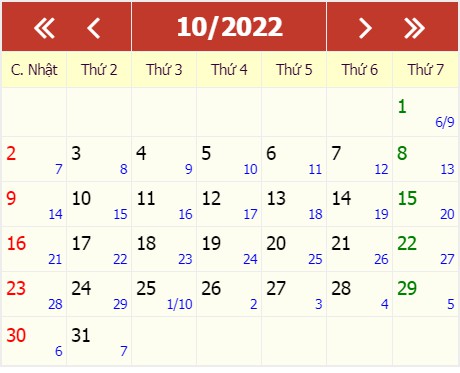 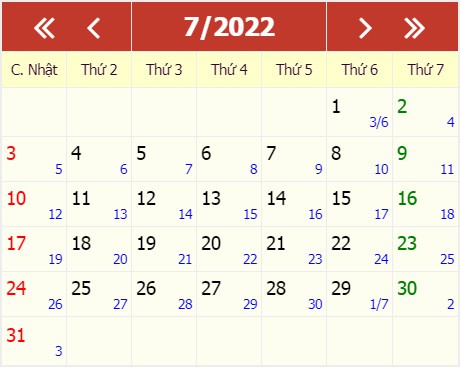 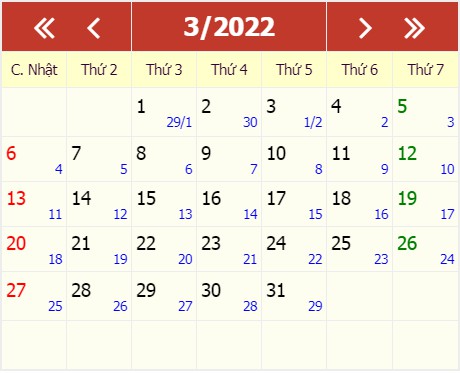 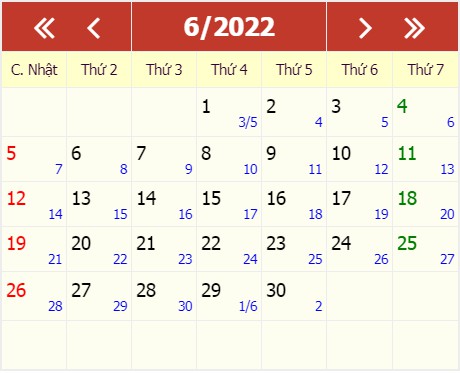 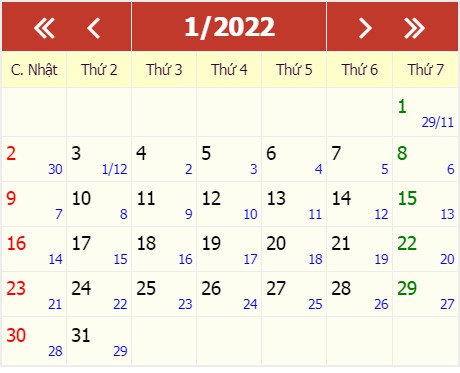 Tháng 2
31 ngày
31 ngày
30 ngày
31 ngày
31 ngày
30 ngày
non
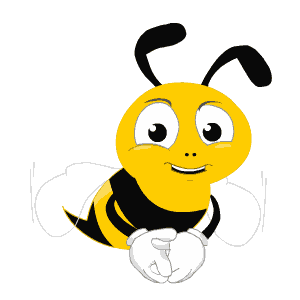 Ong
học
việc
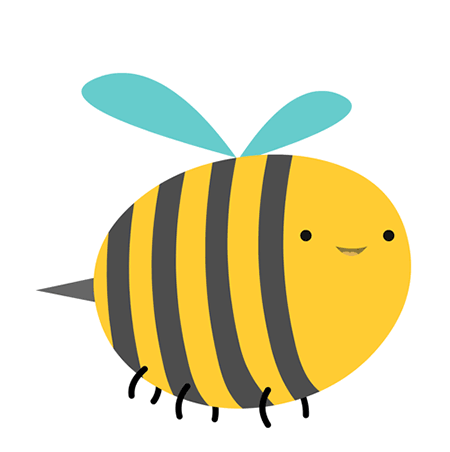 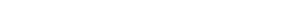 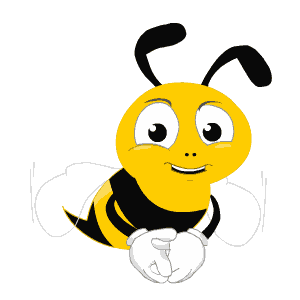 Ngày 19 tháng 8 là thứ mấy?
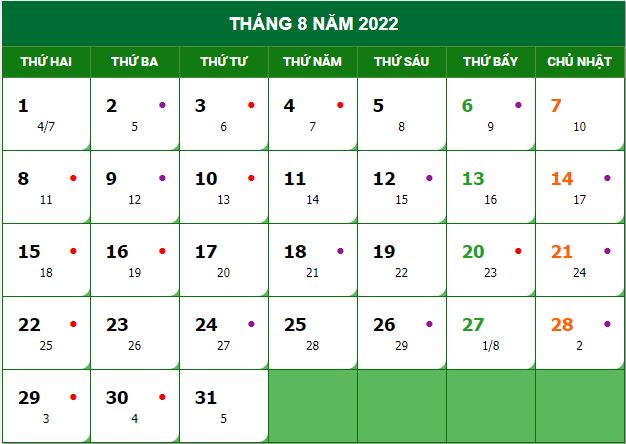 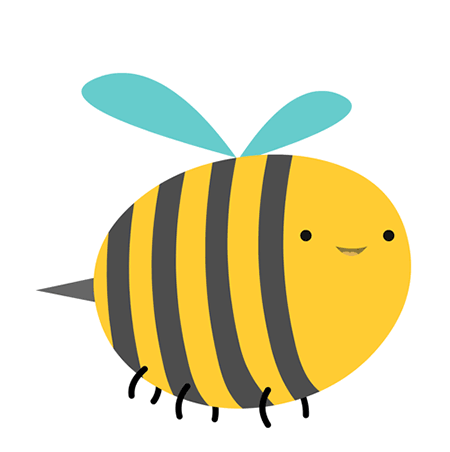 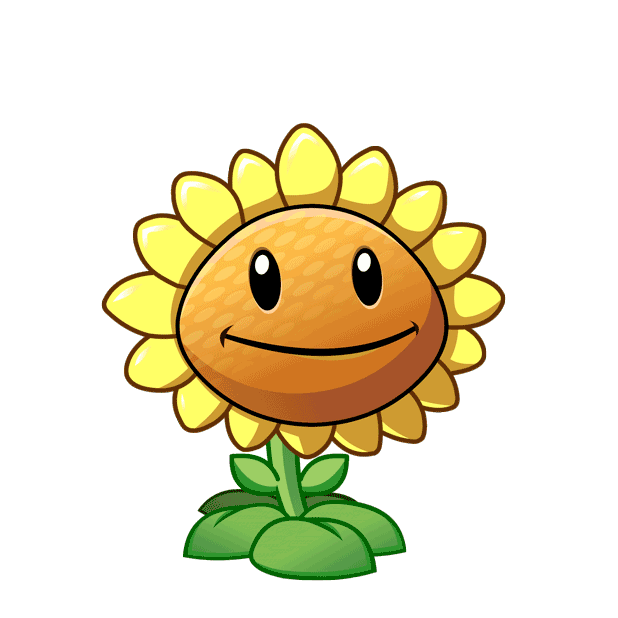 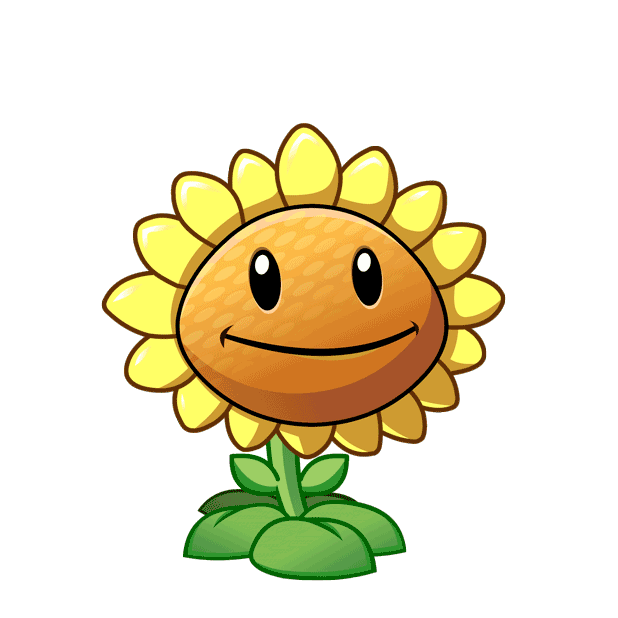 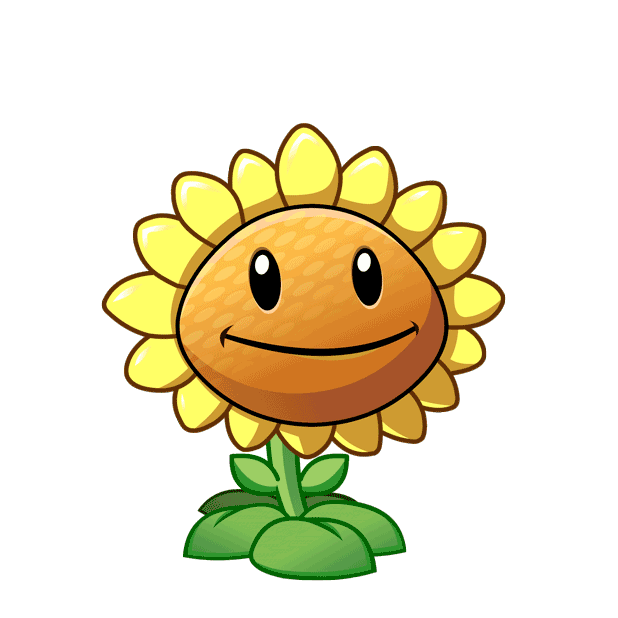 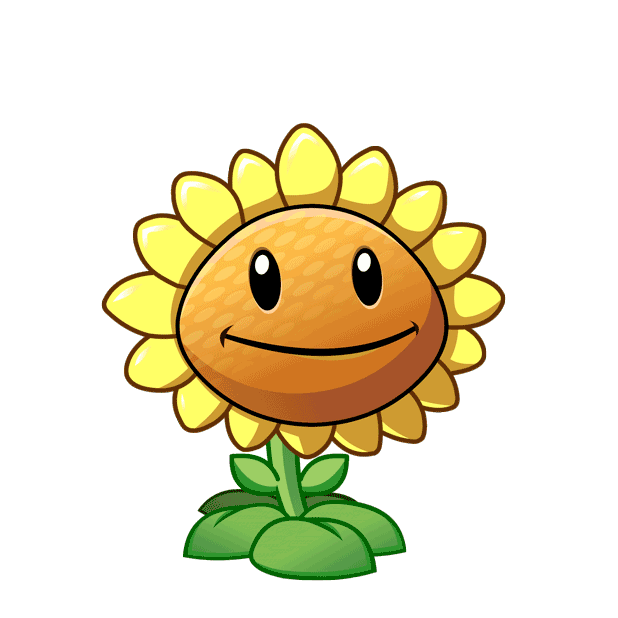 B. Thứ năm
C. Thứ bảy
D. Thứ tư
A. Thứ sáu
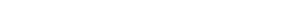 [Speaker Notes: - Đáp án A]
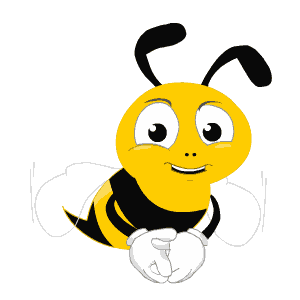 Điền dấu >, <, = vào ô trống
Ngày cuối cùng của tháng 8 là thứ mấy?
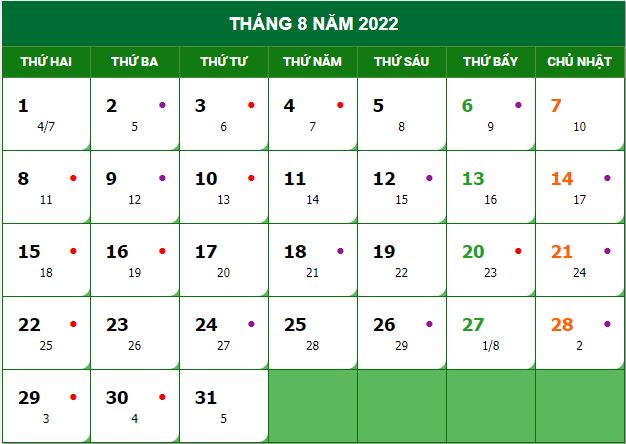 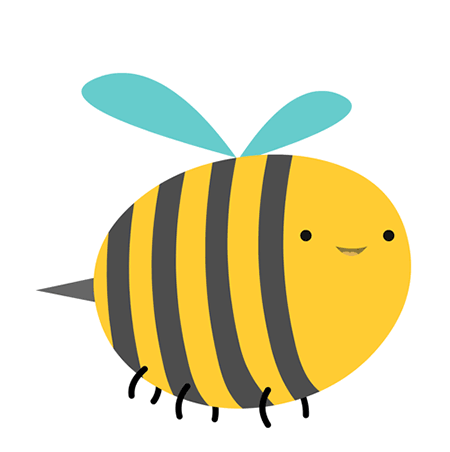 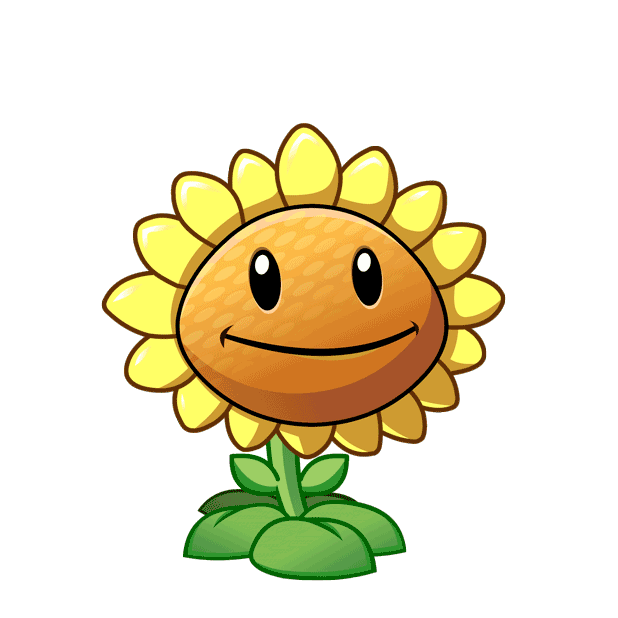 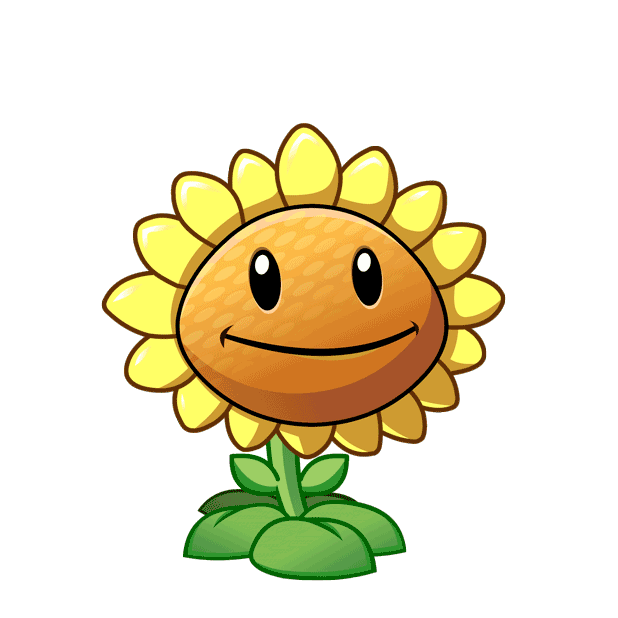 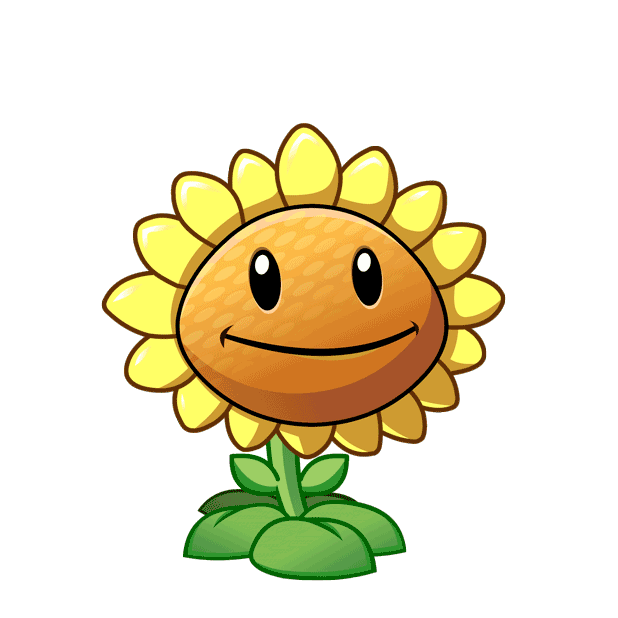 B. Thứ tư
A. Thứ sáu
C. Chủ nhật
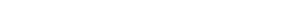 [Speaker Notes: Đáp án B]
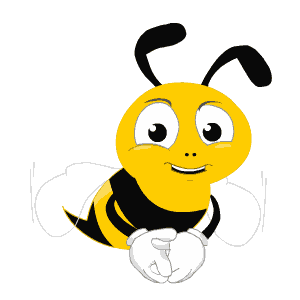 Tháng 8 có mấy ngày chủ nhật?
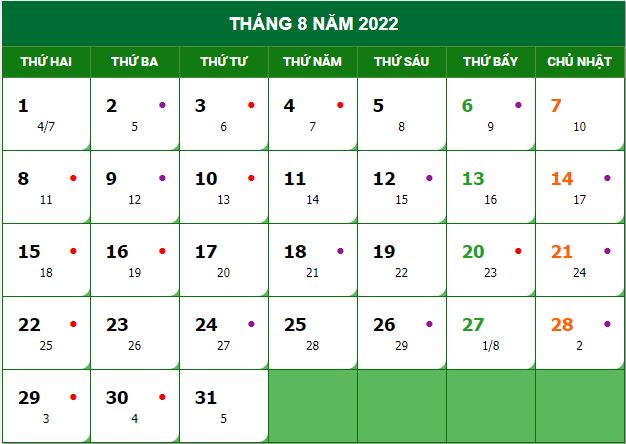 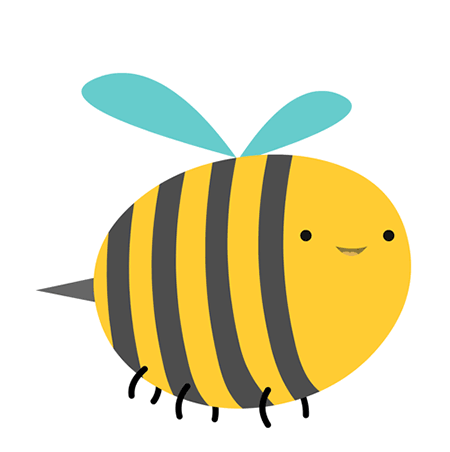 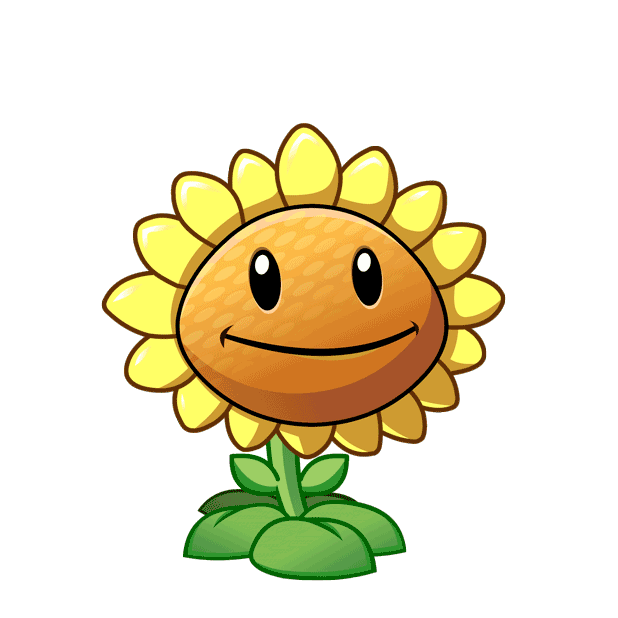 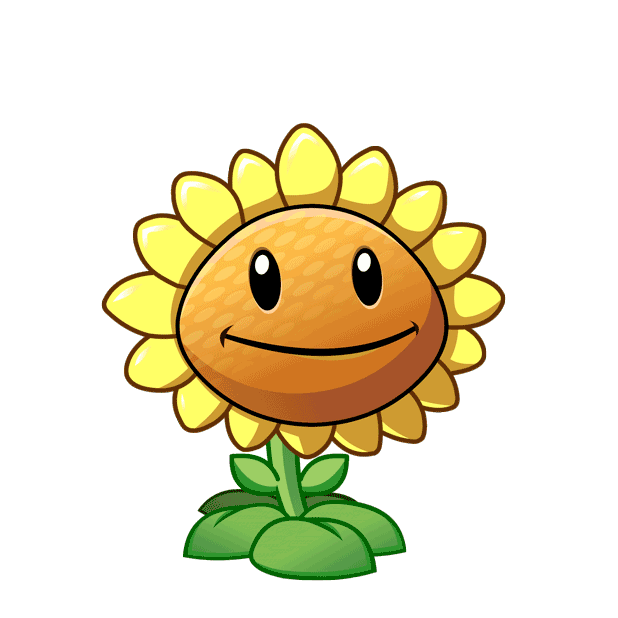 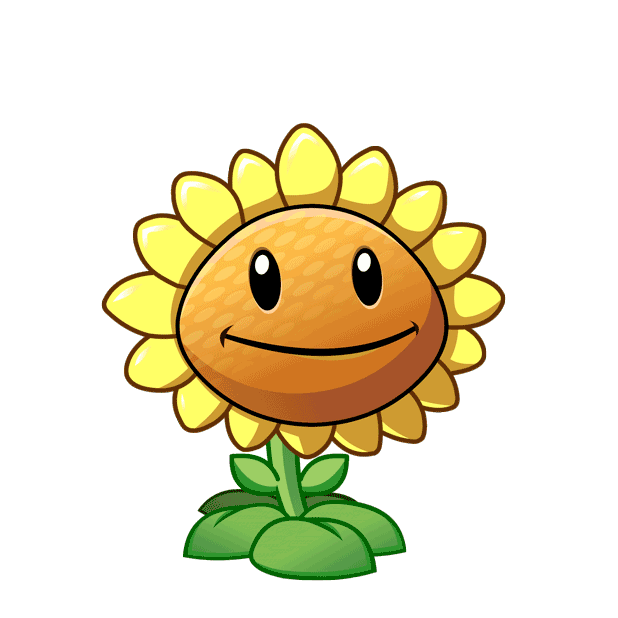 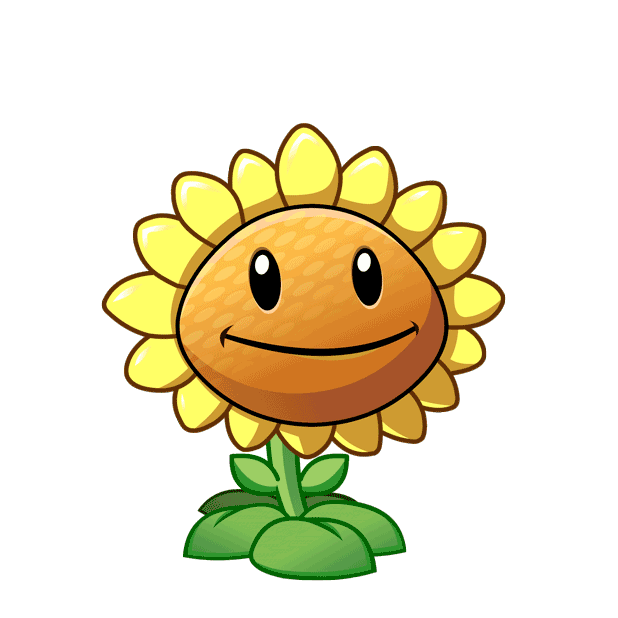 D. 3 ngày
A. 5 ngày
B. 4 ngày
C. 6 ngày
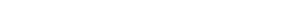 [Speaker Notes: Đáp án B]
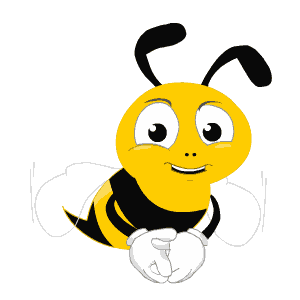 Chủ nhật cuối cùng của tháng 8 là ngày nào?
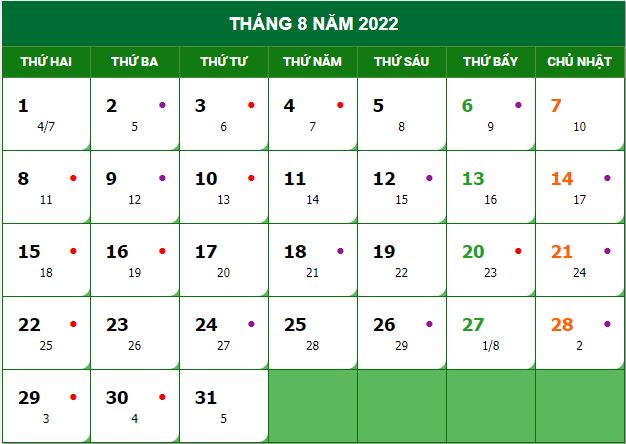 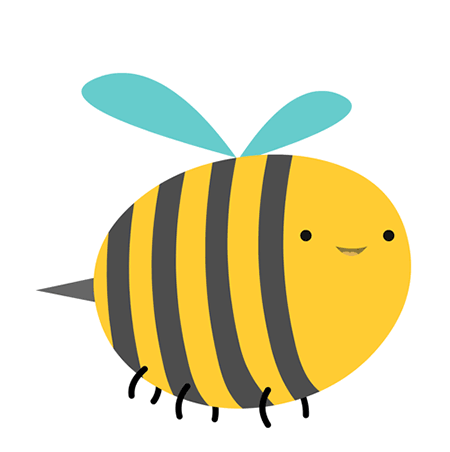 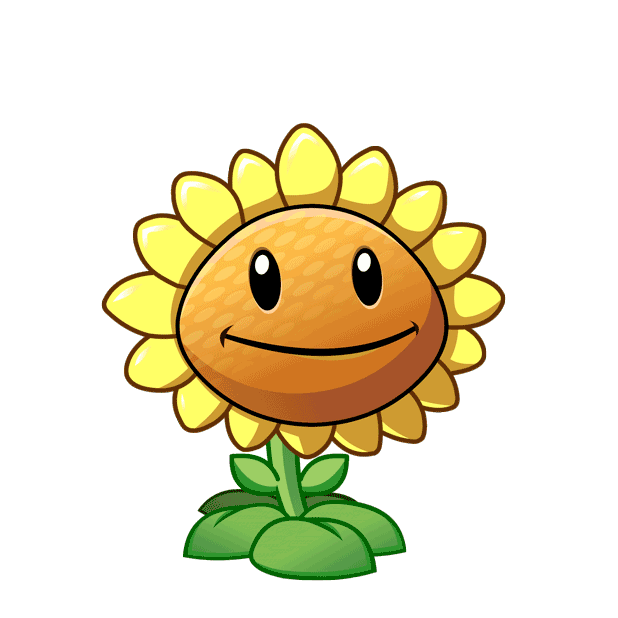 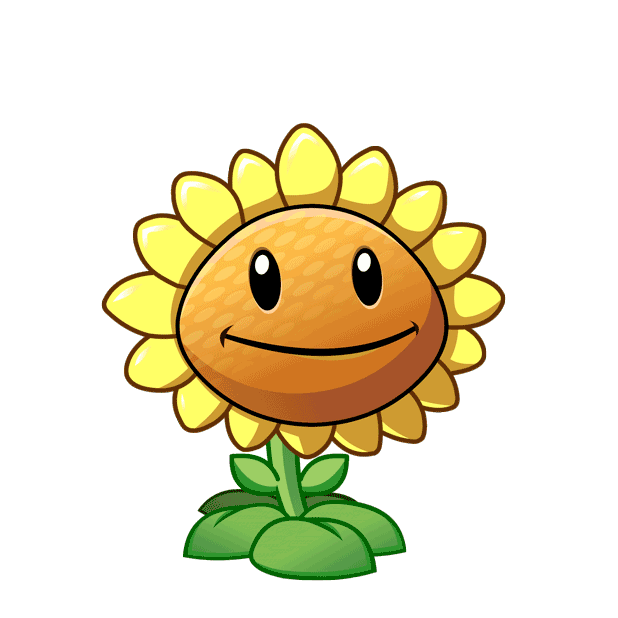 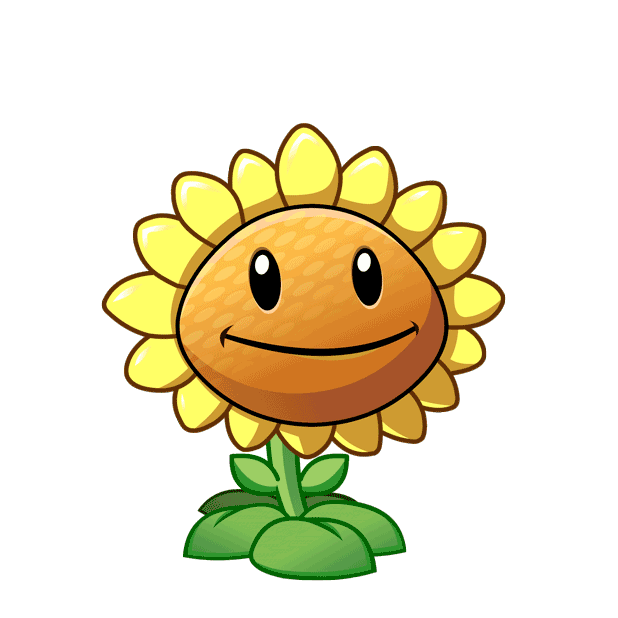 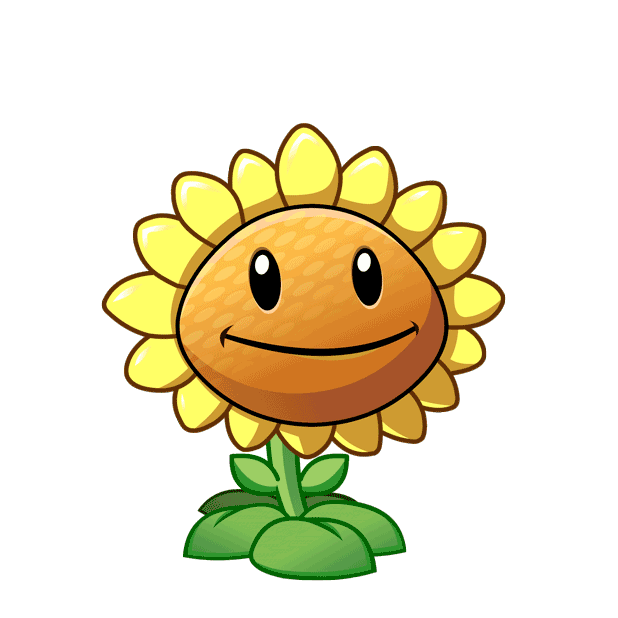 B. Ngày 27
C. Ngày 31
D. Ngày 21
A. Ngày 28
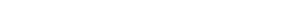 [Speaker Notes: - Đáp án A]
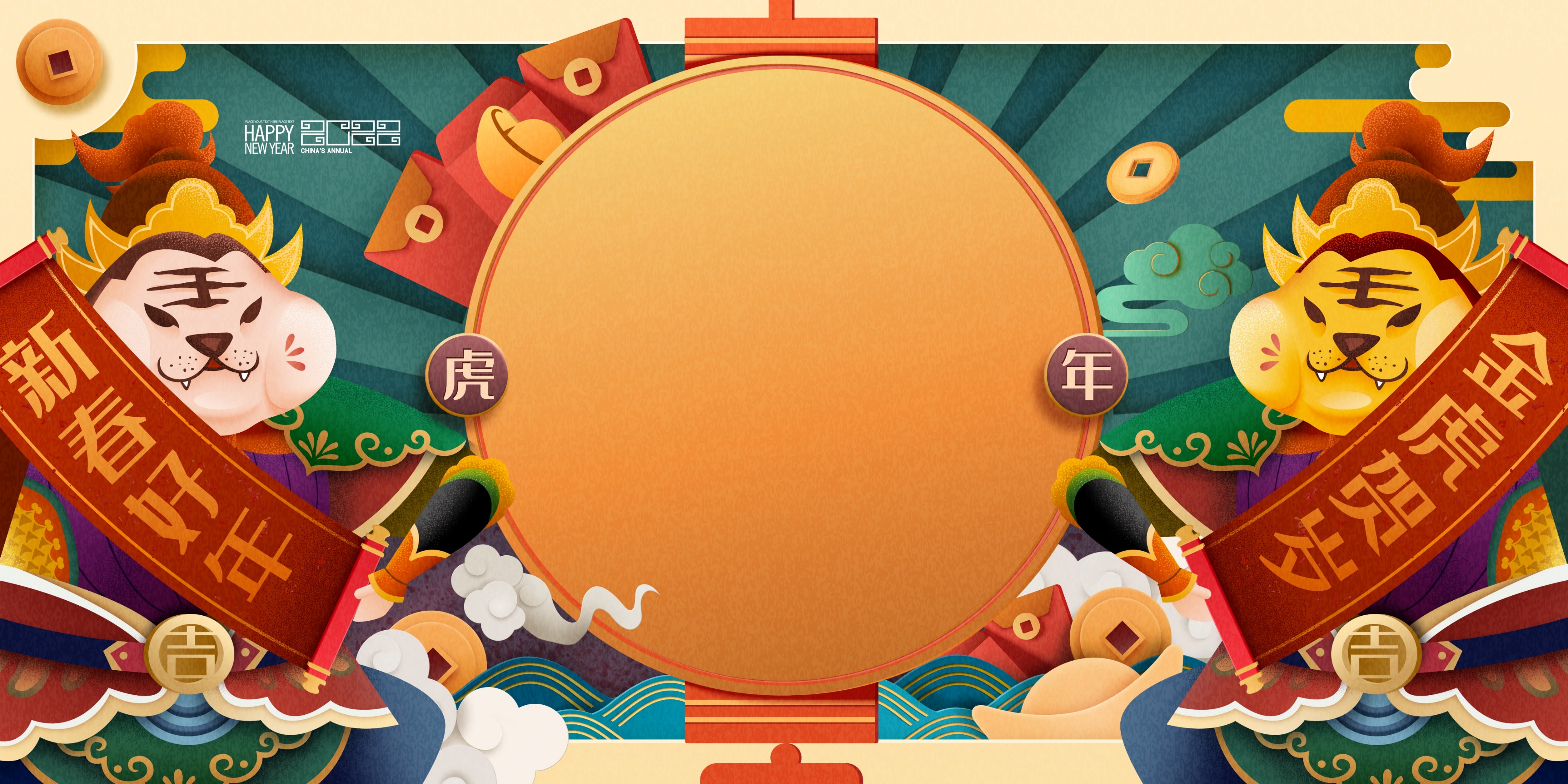 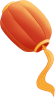 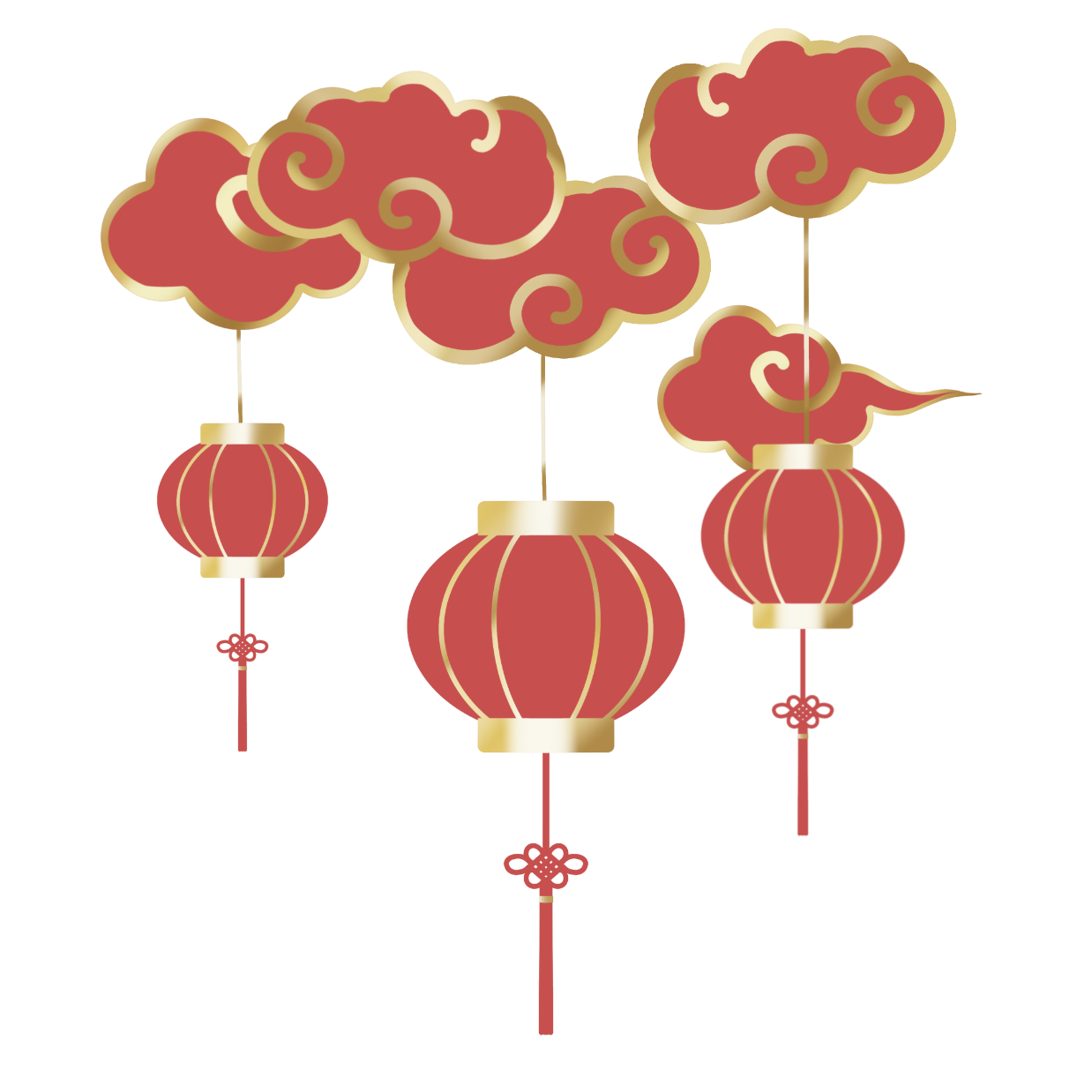 Luyện Tập (Tr109)
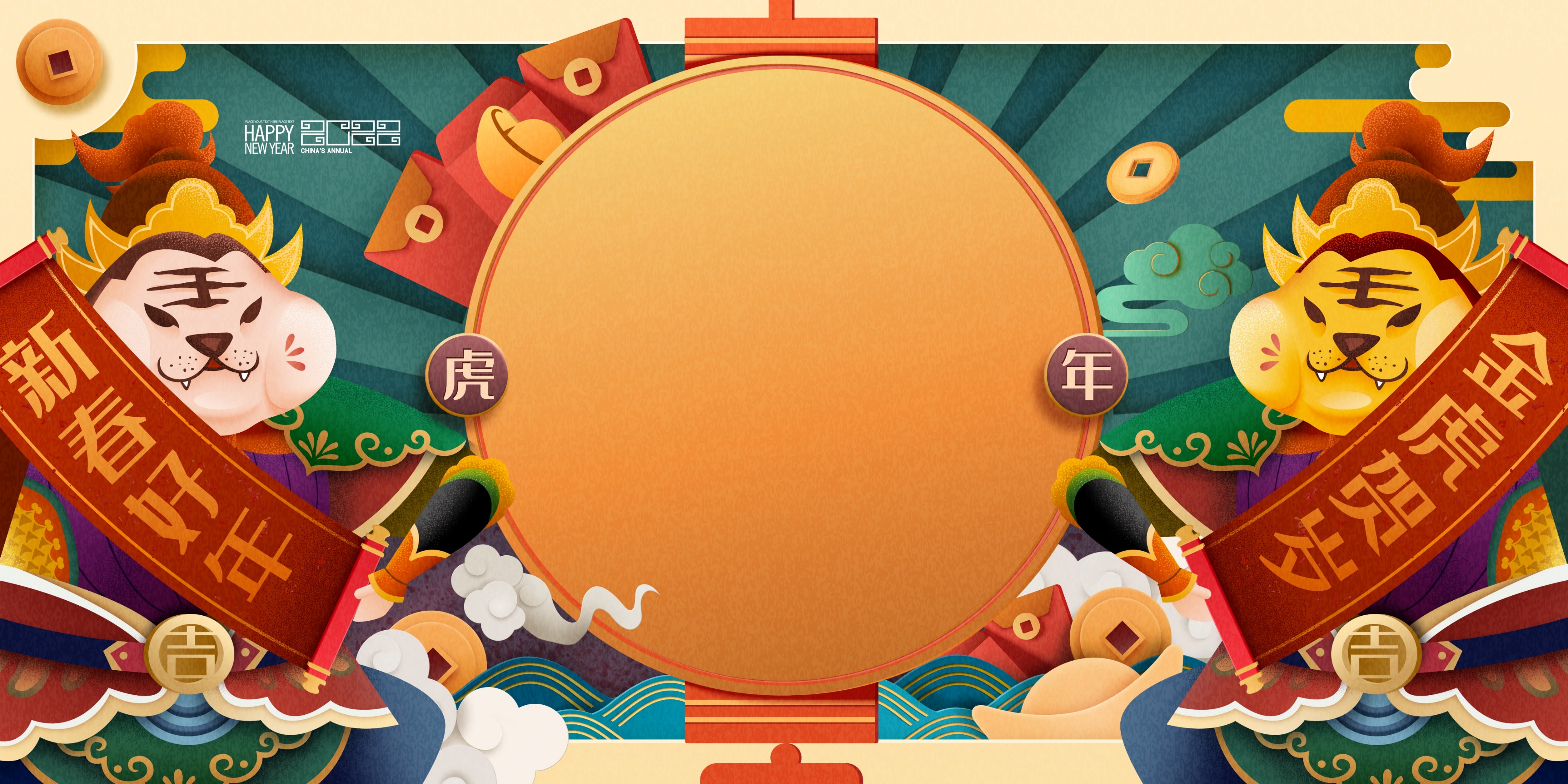 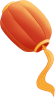 Trong một năm:
Tháng 4, 6, 9, 11
Tháng nào có 30 ngày?
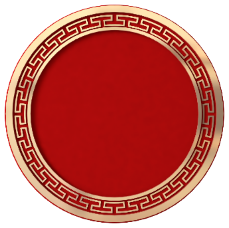 3
Tháng nào có 31 ngày?
Tháng 1, 3, 5, 7, 8, 10, 12
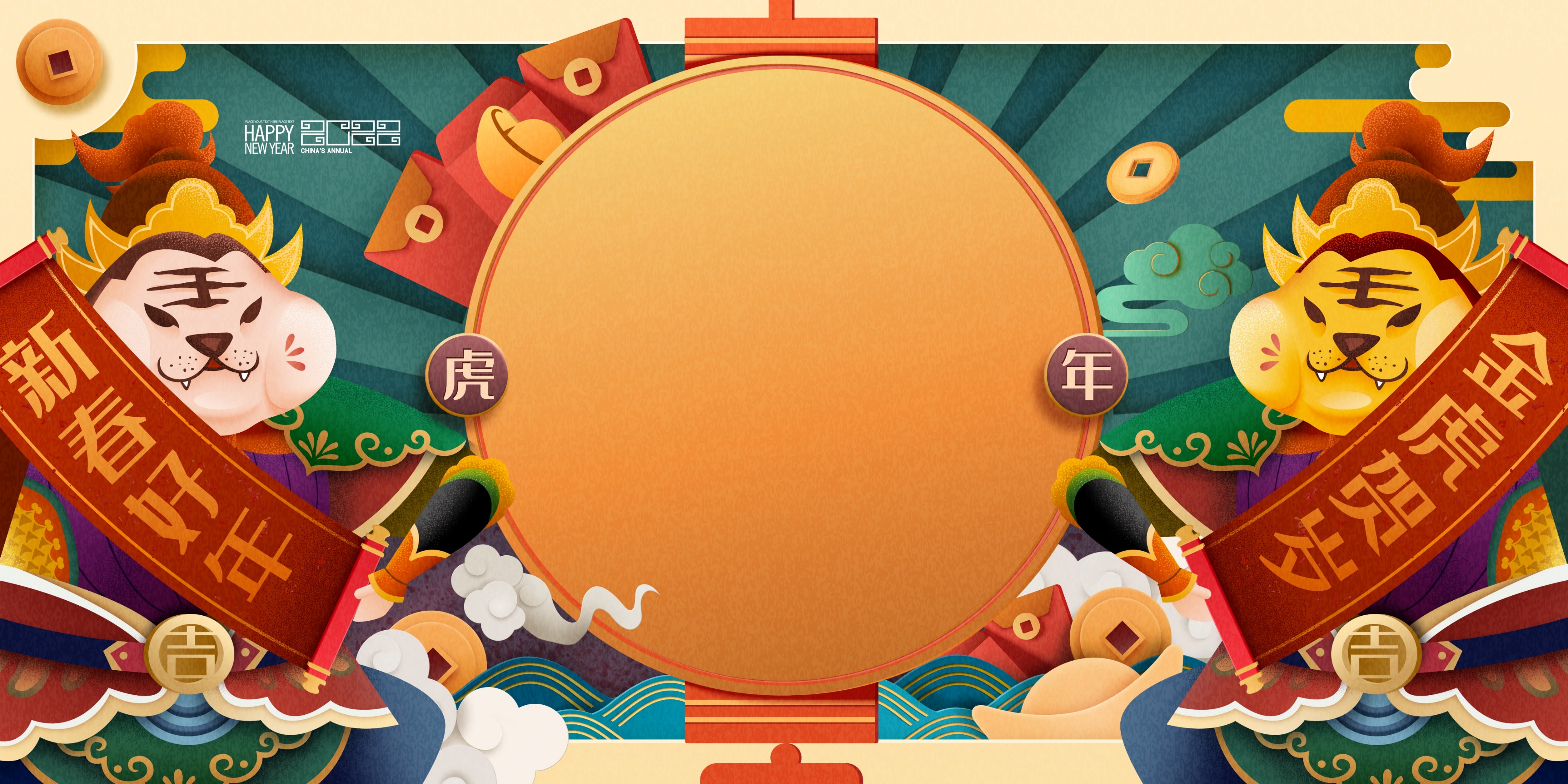 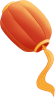 Khoanh vào chữ đặt trước câu trả lời đúng:
Ngày 30 tháng 8 là chủ nhật thì ngày 2 tháng 9 cùng năm đó là:
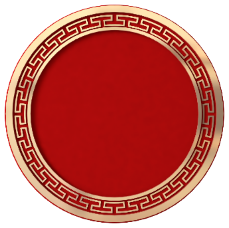 4
B. Thứ ba
A. Thứ hai
D. Thứ năm
C. Thứ tư
Chào các con !